Mastering NT Greek
Vocabulary Builder:  Unit 21

Erasmian or Seminary Type Pronunciations
English  Greek
Greek  English
Vocabulary Builder:  Unit 21    Gr  Eng
You can click any where on the screen to bring up the translated word 
Hit Next/Previous button to go to the next/previous word

Click on any title to return to the very beginning
To Full Word List
Previous
Next
Vocabulary Builder:  Unit 21    Gr  Eng
Previous
Next
Vocabulary Builder:  Unit 21    Gr  Eng
οἰκία, -ας,  ἡ
house					93
Previous
Next
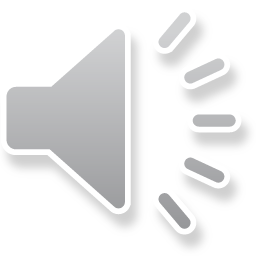 Vocabulary Builder:  Unit 21    Gr  Eng
Previous
Next
Vocabulary Builder:  Unit 21    Gr  Eng
πούς,  ποδός,  ὁ
foot 					93
Previous
Next
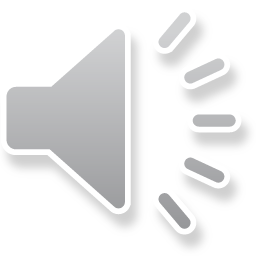 Vocabulary Builder:  Unit 21    Gr  Eng
Previous
Next
Vocabulary Builder:  Unit 21    Gr  Eng
δικαιοσύνη,  -ης,  ἡ
righteousness, justice			92
Previous
Next
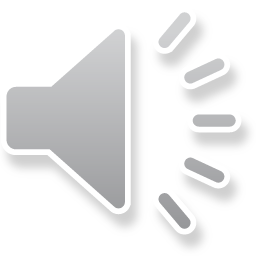 Vocabulary Builder:  Unit 21    Gr  Eng
Previous
Next
Vocabulary Builder:  Unit 21    Gr  Eng
εἰρήνη,  -ης,  ἡ
peace					92
Previous
Next
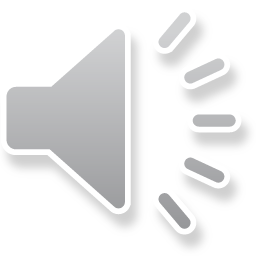 Vocabulary Builder:  Unit 21    Gr  Eng
Previous
Next
Vocabulary Builder:  Unit 21    Gr  Eng
θάλασσα,  -ης,  ἡ
sea 					91
Previous
Next
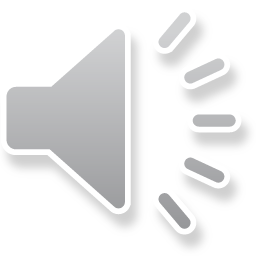 Vocabulary Builder:  Unit 21    Gr  Eng
Previous
Next
Vocabulary Builder:  Unit 21    Gr  Eng
κάθημαι
I sit, live				91
Previous
Next
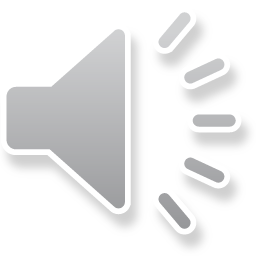 Vocabulary Builder:  Unit 21    Gr  Eng
Previous
Next
Vocabulary Builder:  Unit 21    Gr  Eng
ἀκολουθέω
I follow, accompany			90
Previous
Next
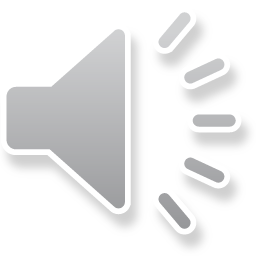 Vocabulary Builder:  Unit 21    Gr  Eng
Previous
Next
Vocabulary Builder:  Unit 21    Gr  Eng
ἀπόλλυμι
I destroy, ruin;  I die (Mid.)		90
Previous
Next
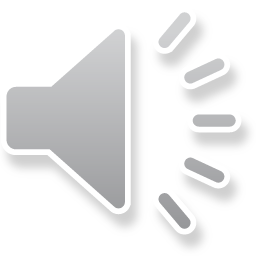 Vocabulary Builder:  Unit 21    Gr  Eng
Previous
Next
Vocabulary Builder:  Unit 21    Gr  Eng
μηδείς,  μηδεμία,  μηδέν
no one, nobody, nothing		90
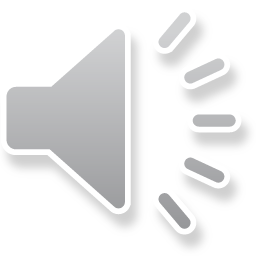 Previous
Next
Vocabulary Builder:  Unit 21    Gr  Eng
Previous
Next
Vocabulary Builder:  Unit 21    Gr  Eng
πίπτω
I fall					90
Previous
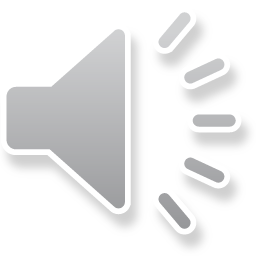 Next
Vocabulary Builder:  Unit 21    Gr  Eng
Previous
Next
Vocabulary Builder:  Unit 21    Gr  Eng
οἰκία, -ας,  ἡ    house              κάθημαι   I sit, live
πούς,  ποδός,  ὁ   foot            ἀκολουθέω   I follow, accompany
δικαιοσύνη  righteousness       ἀπόλλυμι   I destroy, ruin
εἰρήνη,  -ης,  ἡ    peace           μηδείς  no one, nobody, nothingθάλασσα,  -ης,  ἡ    sea 	           πίπτω    I fall
Previous
Next
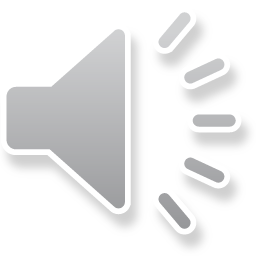 Vocabulary Builder:  Unit 21    Gr  Eng
Back to Full Word List
Again
Finished
Vocabulary Builder:  Unit 21   Eng  Gr
You can click any where on the screen to bring up the translated word 
Hit Next/Previous button to go to the next/previous word

Click on any title to return to the very beginning
To Full Word List
Previous
Next
Vocabulary Builder:  Unit 21   Eng  Gr
Previous
Next
Vocabulary Builder:  Unit 21   Eng  Gr
οἰκία, -ας,  ἡ
house					93
Previous
Next
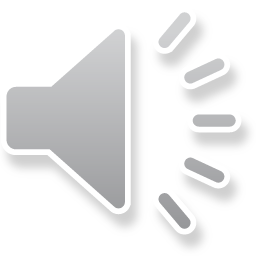 Vocabulary Builder:  Unit 21   Eng  Gr
Previous
Next
Vocabulary Builder:  Unit 21   Eng  Gr
πούς,  ποδός,  ὁ
foot 					93
Previous
Next
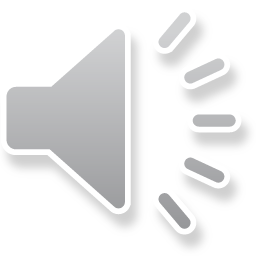 Vocabulary Builder:  Unit 21   Eng  Gr
Previous
Next
Vocabulary Builder:  Unit 21   Eng  Gr
δικαιοσύνη,  -ης,  ἡ
righteousness, justice			92
Previous
Next
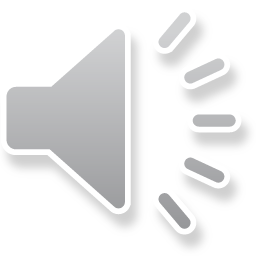 Vocabulary Builder:  Unit 21   Eng  Gr
Previous
Next
Vocabulary Builder:  Unit 21   Eng  Gr
εἰρήνη,  -ης,  ἡ
peace					92
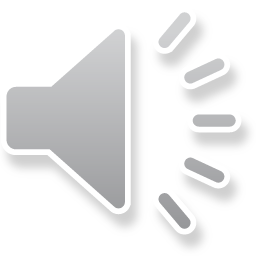 Previous
Next
Vocabulary Builder:  Unit 21   Eng  Gr
Previous
Next
Vocabulary Builder:  Unit 21   Eng  Gr
θάλασσα,  -ης,  ἡ
sea 					91
Previous
Next
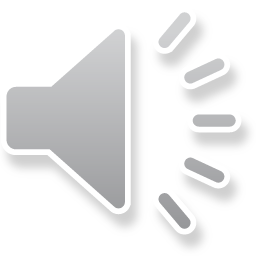 Vocabulary Builder:  Unit 21   Eng  Gr
Previous
Next
Vocabulary Builder:  Unit 21   Eng  Gr
κάθημαι
I sit, live				91
Previous
Next
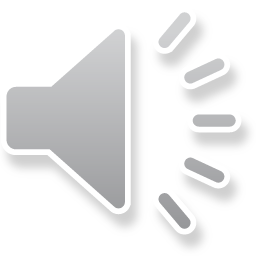 Vocabulary Builder:  Unit 21   Eng  Gr
Previous
Next
Vocabulary Builder:  Unit 21   Eng  Gr
ἀκολουθέω
I follow, accompany			90
Previous
Next
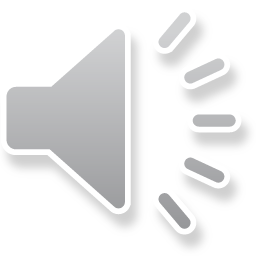 Vocabulary Builder:  Unit 21   Eng  Gr
Previous
Next
Vocabulary Builder:  Unit 21   Eng  Gr
ἀπόλλυμι
I destroy, ruin;  I die (Mid.)		90
Previous
Next
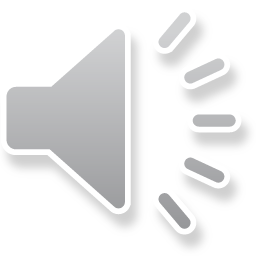 Vocabulary Builder:  Unit 21   Eng  Gr
Previous
Next
Vocabulary Builder:  Unit 21   Eng  Gr
μηδείς,  μηδεμία,  μηδέν
no one, nobody, nothing		90
Previous
Next
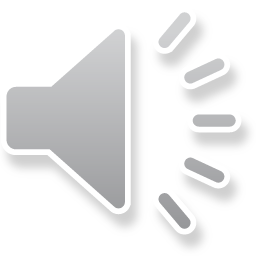 Vocabulary Builder:  Unit 21   Eng  Gr
Previous
Next
Vocabulary Builder:  Unit 21   Eng  Gr
πίπτω
I fall					90
Previous
Next
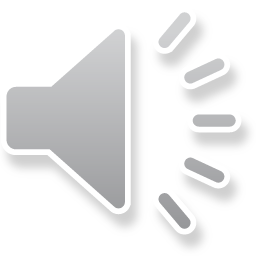 Vocabulary Builder:  Unit 21   Eng  Gr
Previous
Next
Vocabulary Builder:  Unit 21   Eng  Gr
οἰκία, -ας,  ἡ    house              κάθημαι   I sit, live
πούς,  ποδός,  ὁ   foot            ἀκολουθέω   I follow, accompany
δικαιοσύνη  righteousness       ἀπόλλυμι   I destroy, ruin
εἰρήνη,  -ης,  ἡ    peace           μηδείς  no one, nobody, nothingθάλασσα,  -ης,  ἡ    sea 	           πίπτω    I fall
Previous
Next
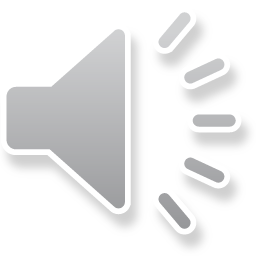 Vocabulary Builder:  Unit 21   Eng  Gr
Back to Full Word List
Again
Finished